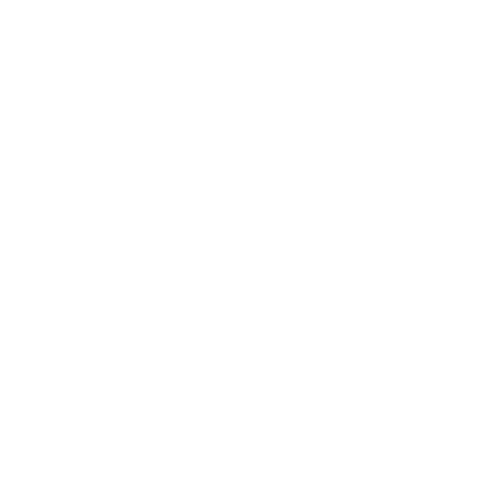 National Aeronautics and Space Administration
Postdoc Research
Determining the rate OH + HO2 with Infrared Kinetic Spectroscopy
Author: Charles R. Markus, NASA Postdoctoral Fellow (329H)
Carl Percival and Stanley P. Sander (329H)
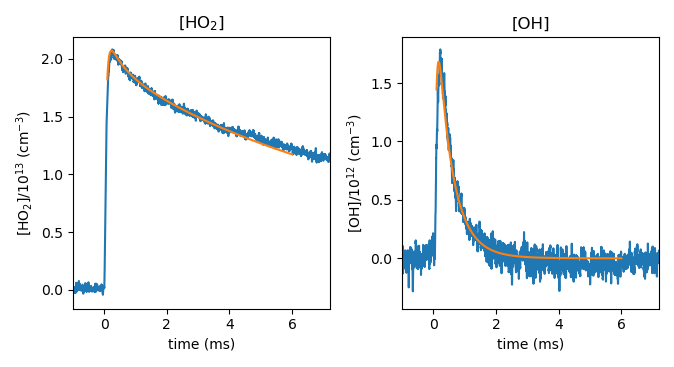 Background 
The free radicals OH and HO2 are two of the most reactive species in the atmosphere, which process volatile organic compounds. The reaction OH + HO2 is the ultimate sink of odd hydrogen species (HOx) in the middle atmosphere. New measurements of the reaction rate are needed to validate our current understanding tropospheric chemistry.
- Experiment
- Model fit
- Experiment
- Model fit
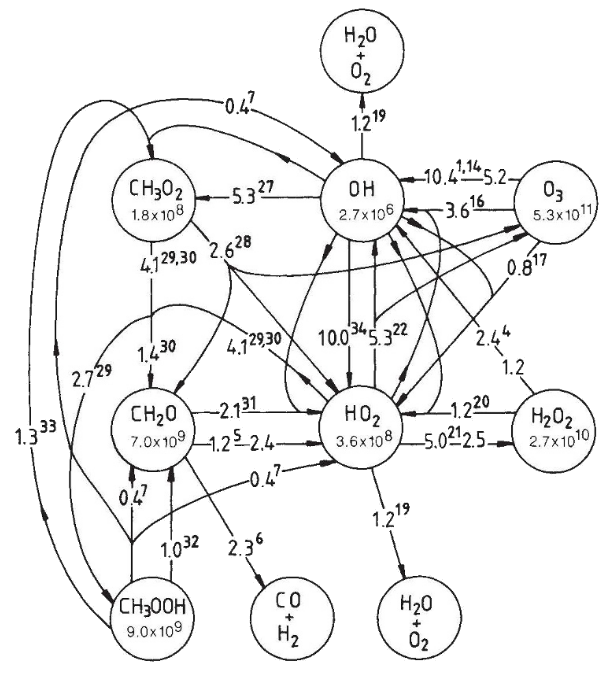 Significance of Results/Benefits to NASA/JPL 
JPL oversees the evaluation for chemical kinetics and photochemical data for use in atmospheric studies. Atmospheric modelers rely on this for accurate data on reaction rates. These new results will be included in the NASA/JPL data evaluation and improve atmospheric chemical models.
J. Lelieveld & P.J. Crutzen, Nature, 343, 227 (1990).
Approach and Results 
Measurements were done with the Infrared Kinetic Spectroscopy (IRKS) Instrument. This uses sensitive infrared spectroscopy to monitor HO2 and OH after a high-energy UV laser pulse initiates the reaction in a laboratory reactor.
Objectives 
Use high-resolution infrared spectroscopy to monitor OH and HO2 in a photochemical reactor
Develop clean chemical scheme to avoid secondary and interfering chemistry
Accurately determine the rate of OH + HO2  under atmospheric conditions
XeF2, O2, H2
IRKS Instrument
IR lasers
248 nm
Future Work 
This will work will be extended to a wider temperature range (250-350 K). In addition, systematic errors will be investigated to improve the accuracy of the results.
National Aeronautics and Space Administration
Jet Propulsion Laboratory
California Institute of Technology
Pasadena, California

www.nasa.gov
Author Contact Information: 
charles.r.markus@jpl.nasa.gov
(818)354-5752
Clearance Number: CL#00-0000
Poster Number: PRD-E-021
Copyright 2023. All rights reserved.